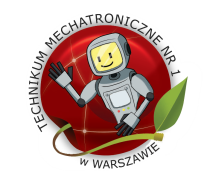 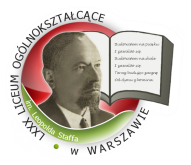 Zespół Szkół Licealnych i Technicznych nr 102-520 Warszawa, ul. Wiśniowa 56
„DZIAŁANIA SZKOŁY ZAWODOWEJ PODEJMOWANE W CELU UZYSKIWANIA PRZEZ UCZNIÓW DODATKOWYCH UPRAWNIEŃ I CERTYFIKATÓW – DOBRA PRAKTYKA”
SŁAWOMIR KASPRZAK
1
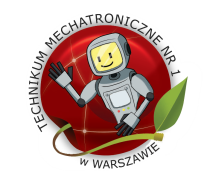 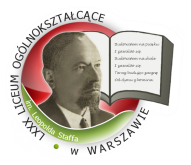 PAMIĘTAMY         O WYMAGANIACH ZEWNĘTRZNYCH!
Zespół Szkół Licealnych i Technicznych nr 102-520 Warszawa, ul. Wiśniowa 56
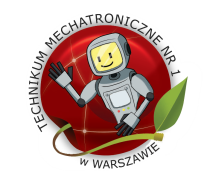 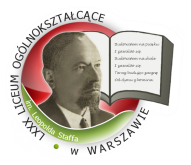 Zespół Szkół Licealnych i Technicznych nr 102-520 Warszawa, ul. Wiśniowa 56
PYTANIA I DYLEMATY…
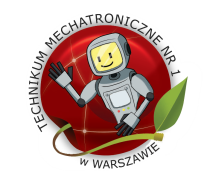 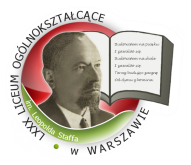 Zespół Szkół Licealnych i Technicznych nr 102-520 Warszawa, ul. Wiśniowa 56
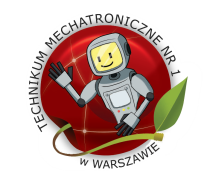 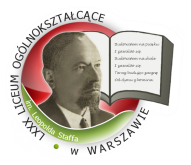 Zespół Szkół Licealnych i Technicznych nr 102-520 Warszawa, ul. Wiśniowa 56
RYNEK KANDYDATA I UCZNIA
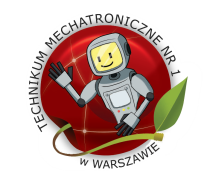 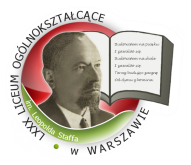 Zespół Szkół Licealnych i Technicznych nr 102-520 Warszawa, ul. Wiśniowa 56
RYNEK NAUCZYCIELA –  wyzwanie?
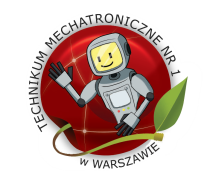 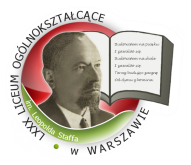 Zespół Szkół Licealnych i Technicznych nr 102-520 Warszawa, ul. Wiśniowa 56
ZAKRES WYMAGAŃ DO UZYSKANIA CERTYFIKATU A EFEKTY KSZTAŁCENIA Z PODSTAWY PROGRAMOWEJ
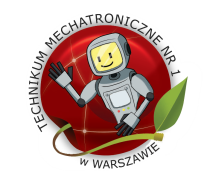 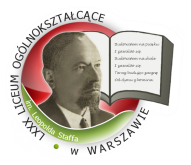 Zespół Szkół Licealnych i Technicznych nr 102-520 Warszawa, ul. Wiśniowa 56
CERTYFIKATY I ŚWIADECTWA
CISCO
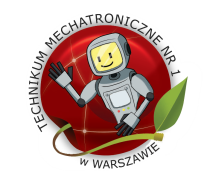 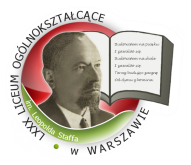 Zespół Szkół Licealnych i Technicznych nr 102-520 Warszawa, ul. Wiśniowa 56
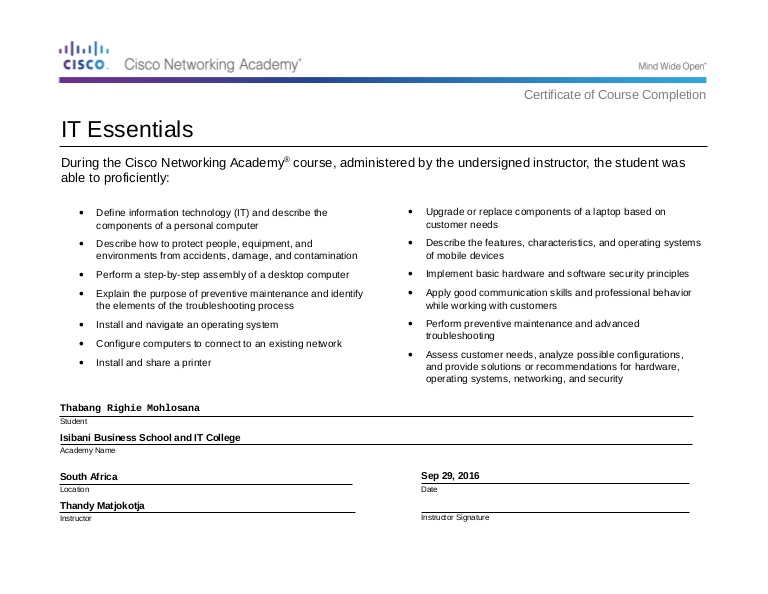 ECDL
Zespół Szkół Licealnych i Technicznych nr 102-520 Warszawa, ul. Wiśniowa 56
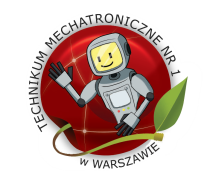 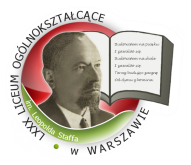 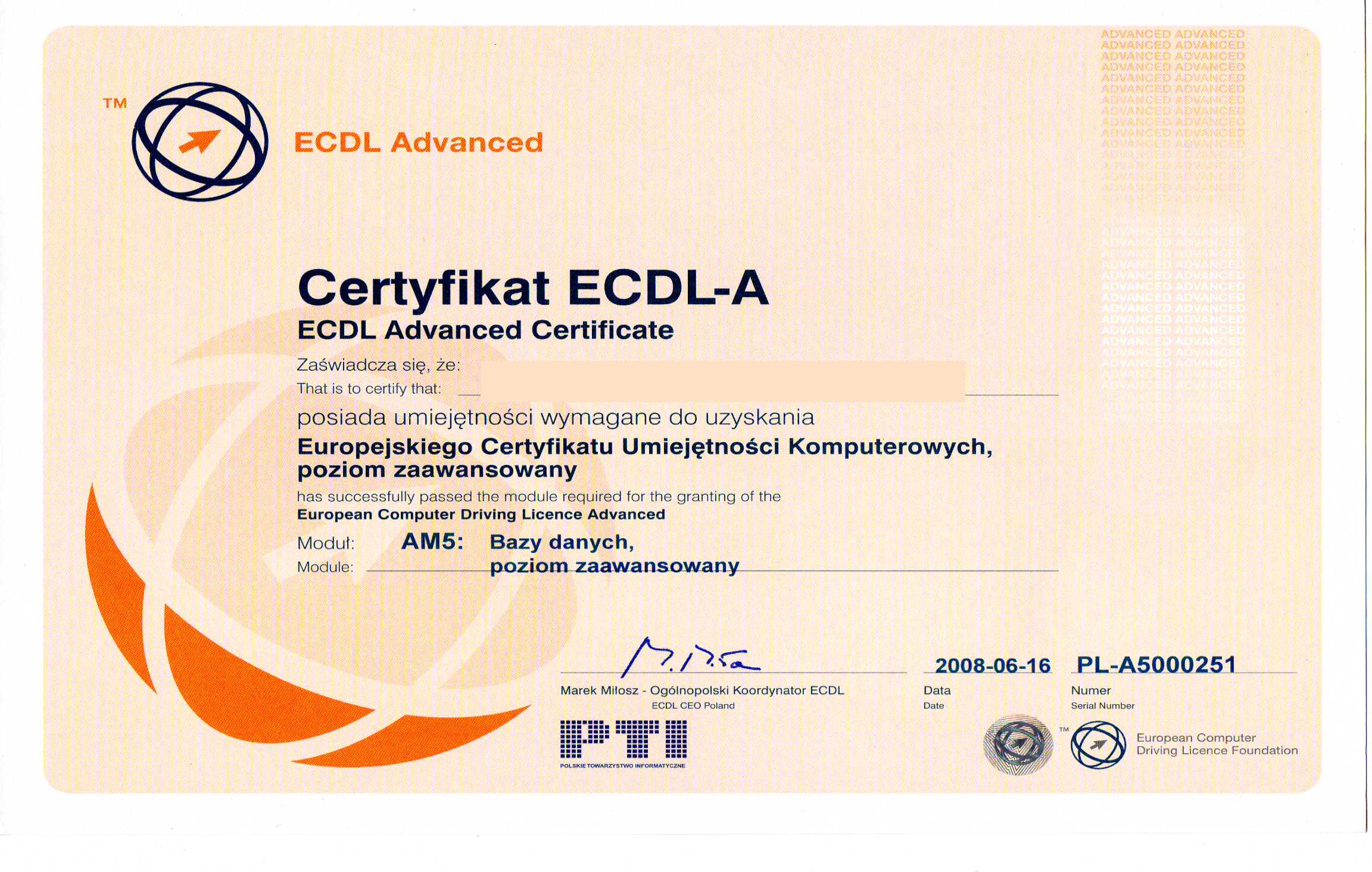 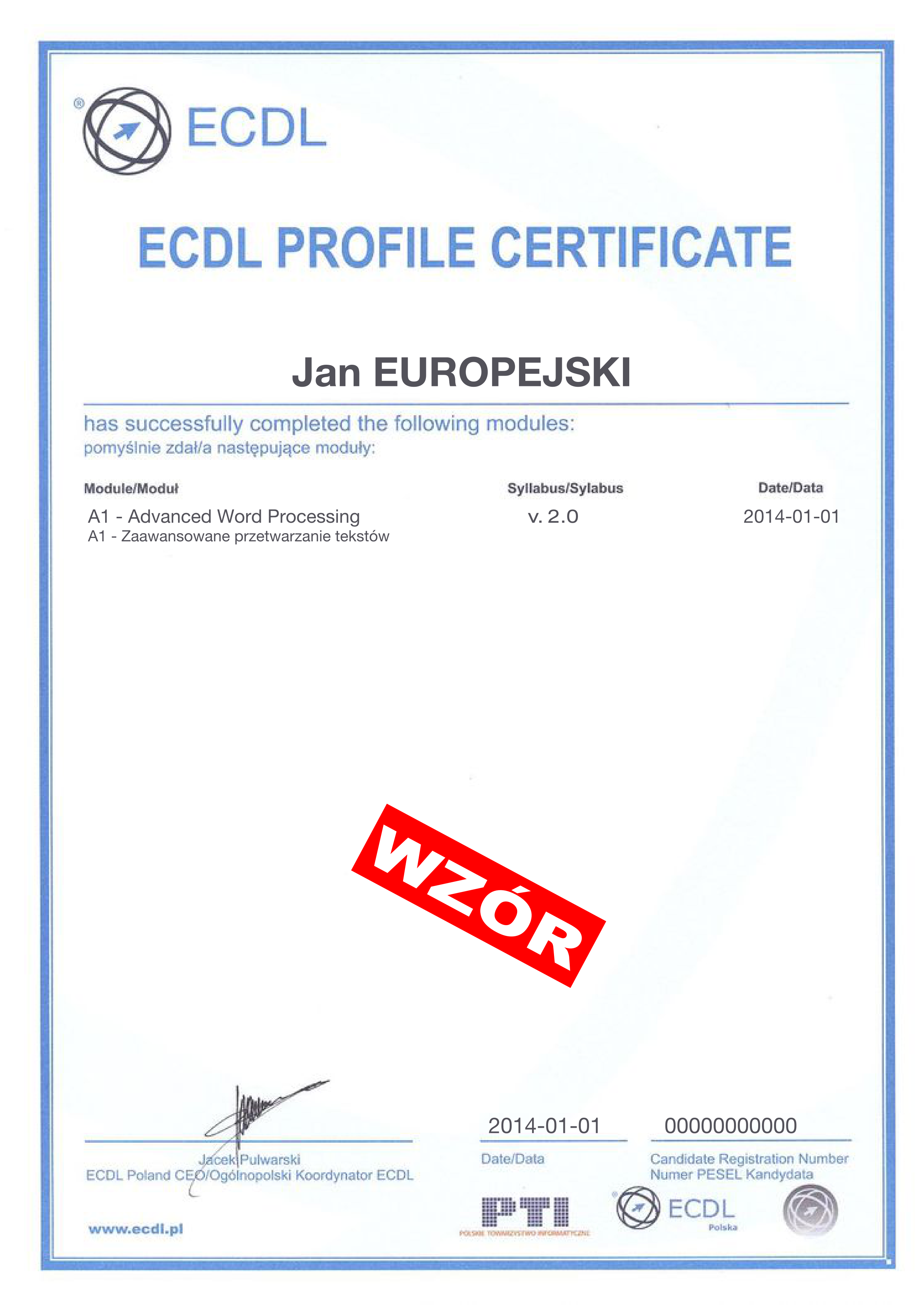 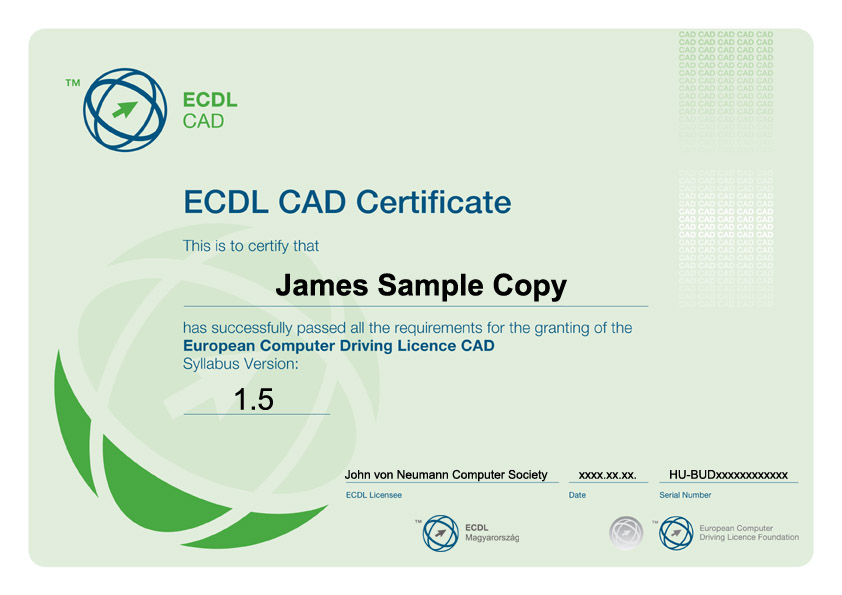 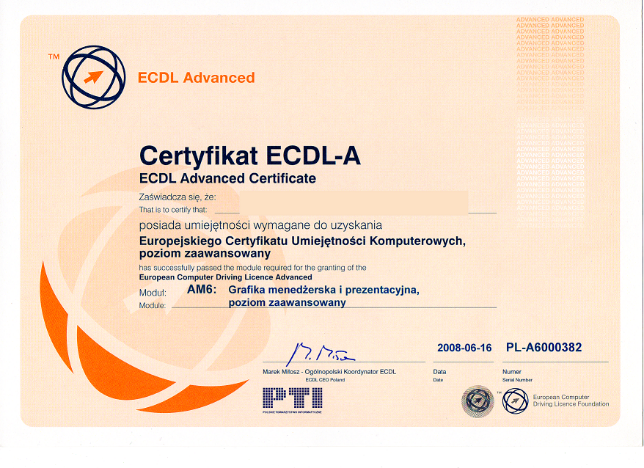 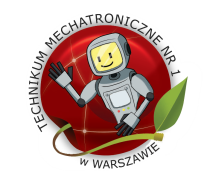 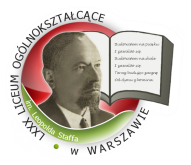 Zespół Szkół Licealnych i Technicznych nr 102-520 Warszawa, ul. Wiśniowa 56
SEP 1KV
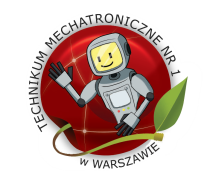 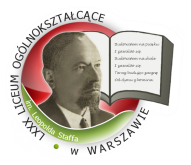 SUSE
Zespół Szkół Licealnych i Technicznych nr 102-520 Warszawa, ul. Wiśniowa 56
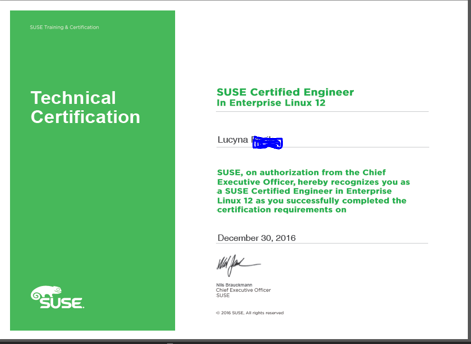 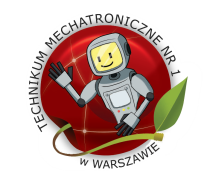 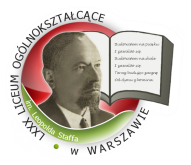 FCE 						CAE
Zespół Szkół Licealnych i Technicznych nr 102-520 Warszawa, ul. Wiśniowa 56
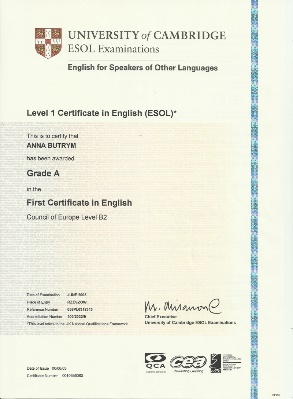 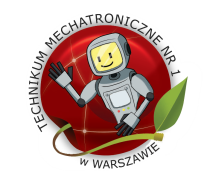 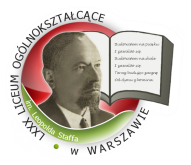 Zespół Szkół Licealnych i Technicznych nr 102-520 Warszawa, ul. Wiśniowa 56
CERTYFIKATY
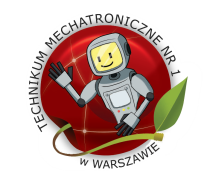 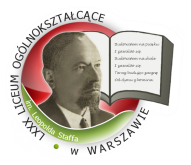 Zespół Szkół Licealnych i Technicznych nr 102-520 Warszawa, ul. Wiśniowa 56
ZAKRES WYMAGAŃ DO UZYSKANIA CERTYFIKATU A KOMPETENCJE NAUCZYCIELI
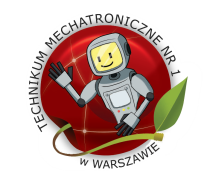 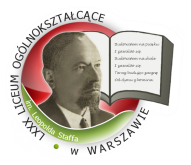 Zespół Szkół Licealnych i Technicznych nr 102-520 Warszawa, ul. Wiśniowa 56
SZKOŁA JAKO PARTNER INSTYTUCJI CERTYFIKUJĄCYCHPRZYKŁADY
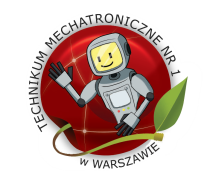 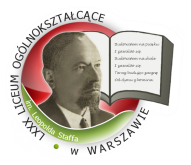 Zespół Szkół Licealnych i Technicznych nr 102-520 Warszawa, ul. Wiśniowa 56
PARTNERZY
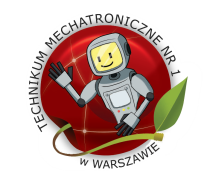 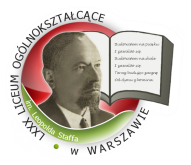 Zespół Szkół Licealnych i Technicznych nr 102-520 Warszawa, ul. Wiśniowa 56
ECVET- Europejski system akumulowania i przenoszenia osiągnięć 		w kształceniu i szkoleniu zawodowym
ELEMENTY ECVET
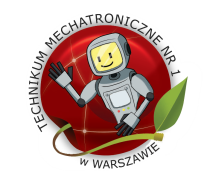 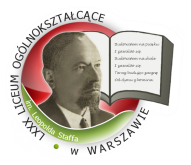 Zespół Szkół Licealnych i Technicznych nr 102-520 Warszawa, ul. Wiśniowa 56
Etap 1. Nawiązanie współpracy.
Etap 2. Ustanowienie partnerstwa: Memorandum of Understanding.
Etap 3. Określenie Jednostek efektów uczenia się do celów mobilności.
Etap 4. Podpisanie Porozumienia o Programie Zajęć: Learning Agreement.
Etap 5. Ocena/weryfikacja osiągniętych efektów uczenia się – Karta Oceny/Assesment Card.
Etap 6.. Udokumentowanie osiągniętych efektów – Indywidualny Wykaz Osiągnięć.
Etap 7. Walidacja i uznanie osiągnięć - Europass Mobilność.
Etap 8. Monitoring.
Etap 9. Upowszechnianie rezultatów.
Etap 10. Ewaluacja.
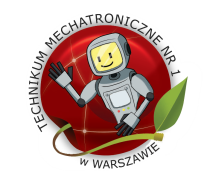 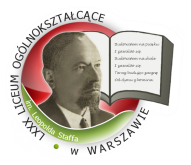 Zespół Szkół Licealnych i Technicznych nr 102-520 Warszawa, ul. Wiśniowa 56
EUROPASS  				IWO
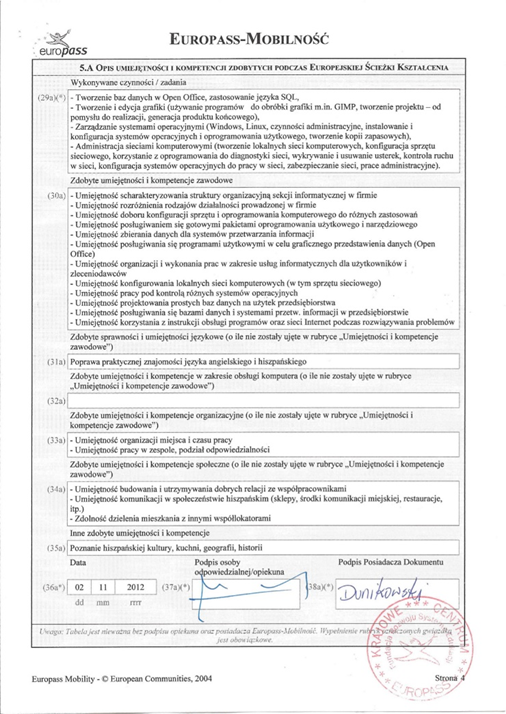 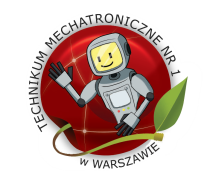 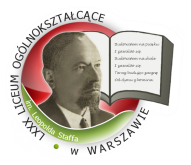 WNIOSKI
Zespół Szkół Licealnych i Technicznych nr 102-520 Warszawa, ul. Wiśniowa 56
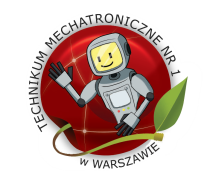 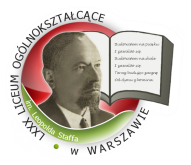 WNIOSKI
Zespół Szkół Licealnych i Technicznych nr 102-520 Warszawa, ul. Wiśniowa 56
DODATKOWE UPRAWNIENIA I CERTYFIKATY…
DZIĘKUJĘ ZA UWAGĘ
Lekarstwo / Shutterstock